Thursday 4th March
    World Book Day
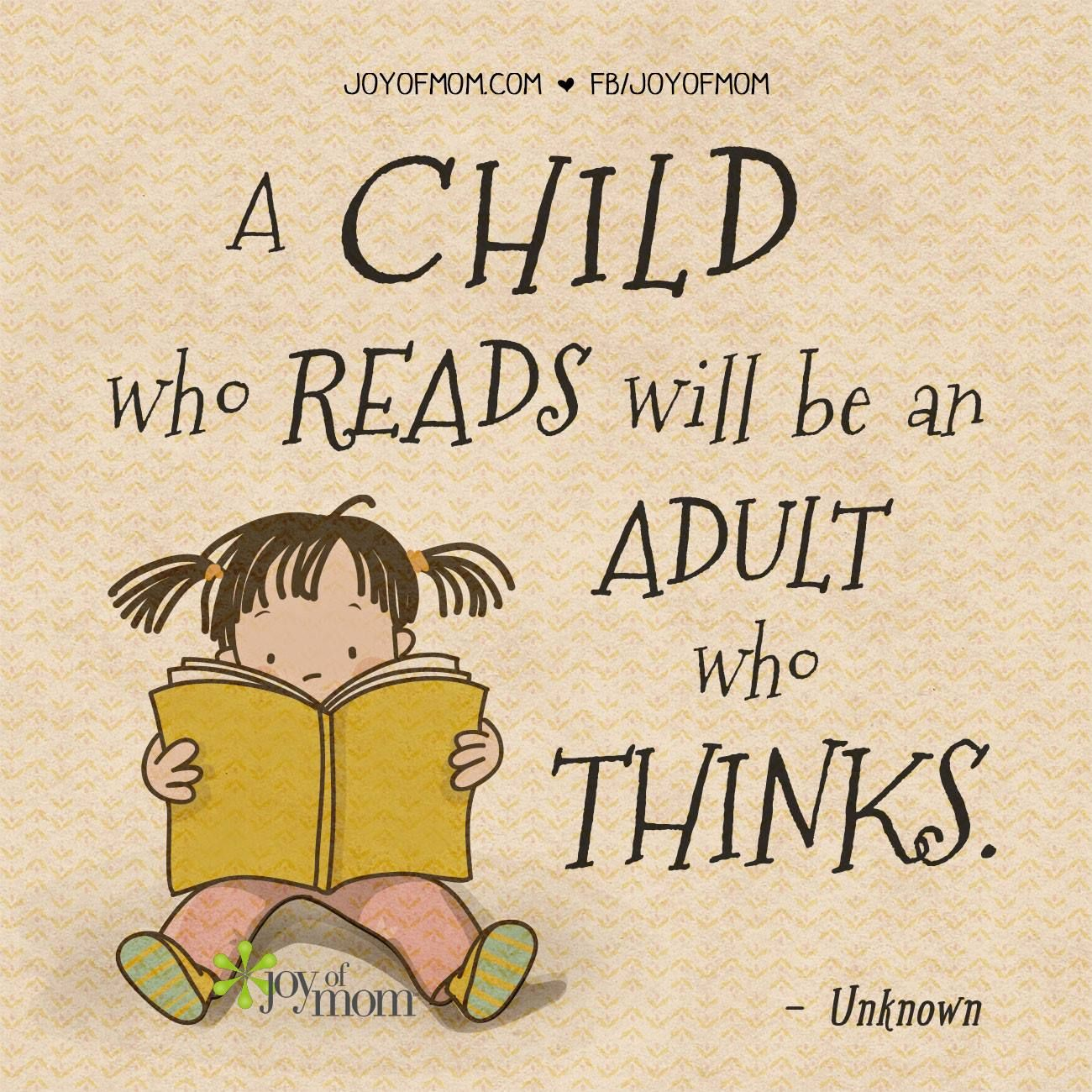 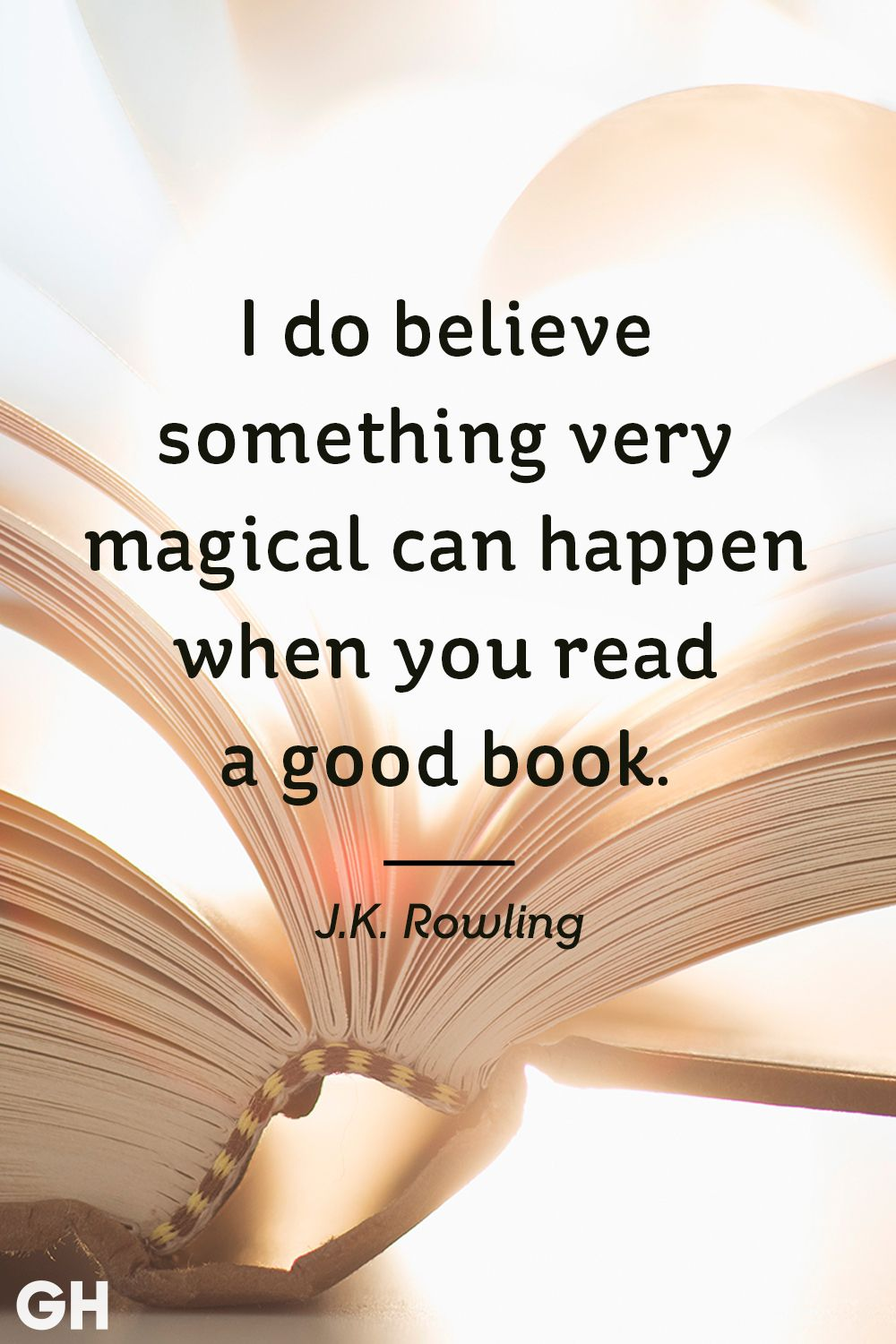 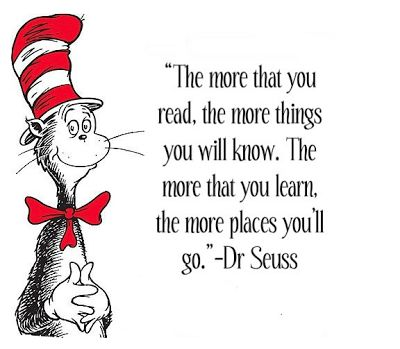 Who are the masked readers?
Watch the videos and make a guess, further clues to follow.
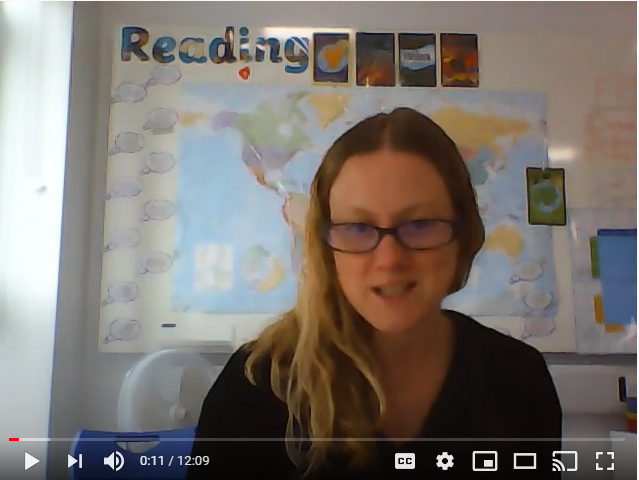 World book day quiz.
https://youtu.be/rhY75IkOhWg
Paper chains showing your favourite book
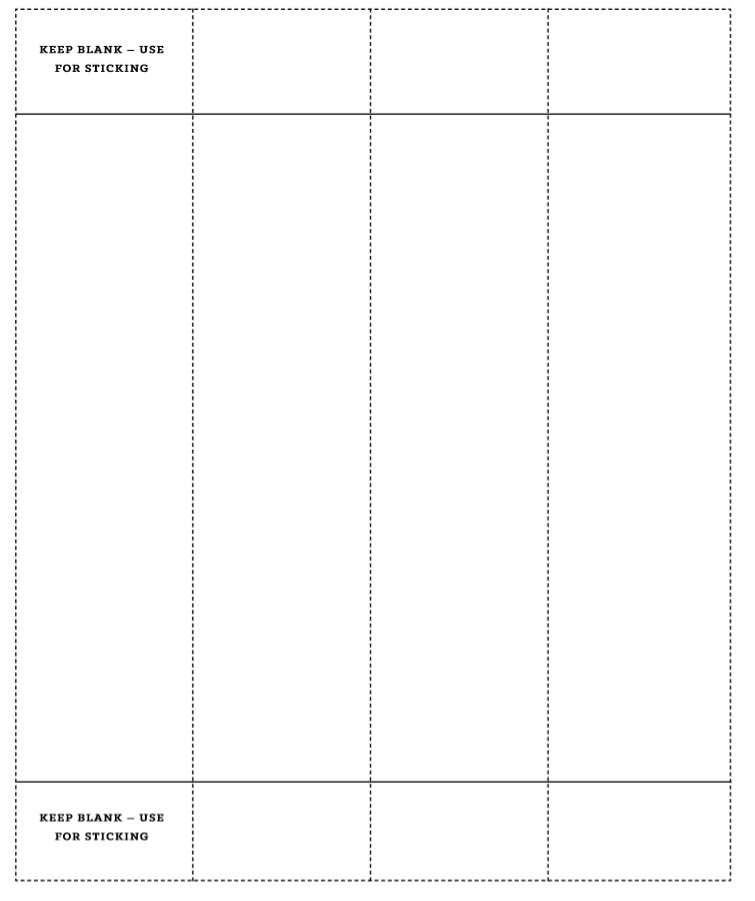 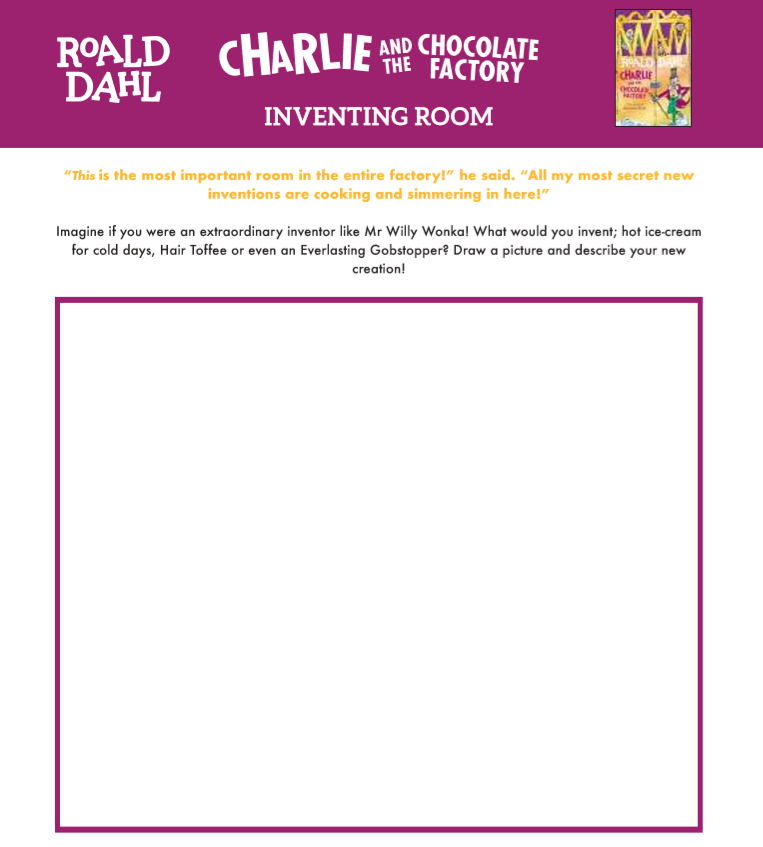 3. Book in the Window - Like the rainbows displayed in the window to support NHS  - draw the front cover of your favourite book  and display for others to see.

4. Recipe  - create your own recipe linked to the BFG
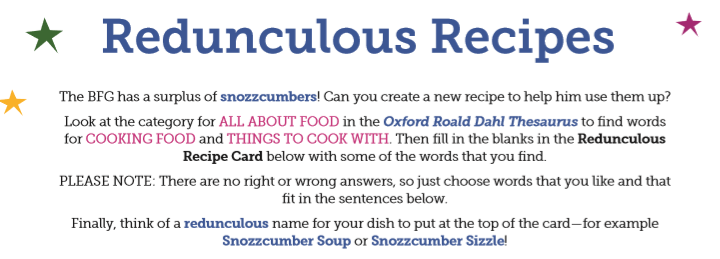 file://easiserv-2190/users/teachers/work/dbeckwith/Desktop/Roald+Dahl+Dictionary.pdf
5. Draw with Rob - World Book Day bookmarks https://www.youtube.com/watch?time_continue=22&v=WhMoHJuQuLs&feature=emb_logo

6. Make a den and read a book in there  - send us a picture!
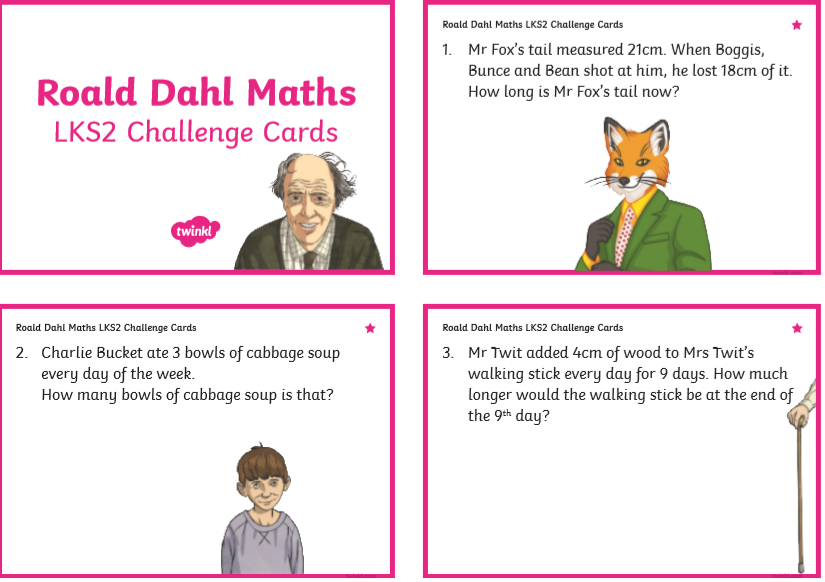 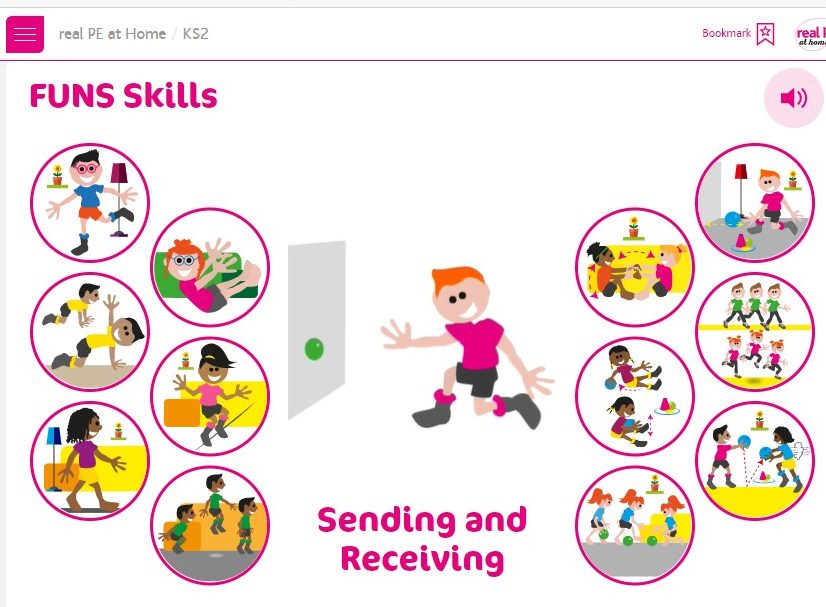 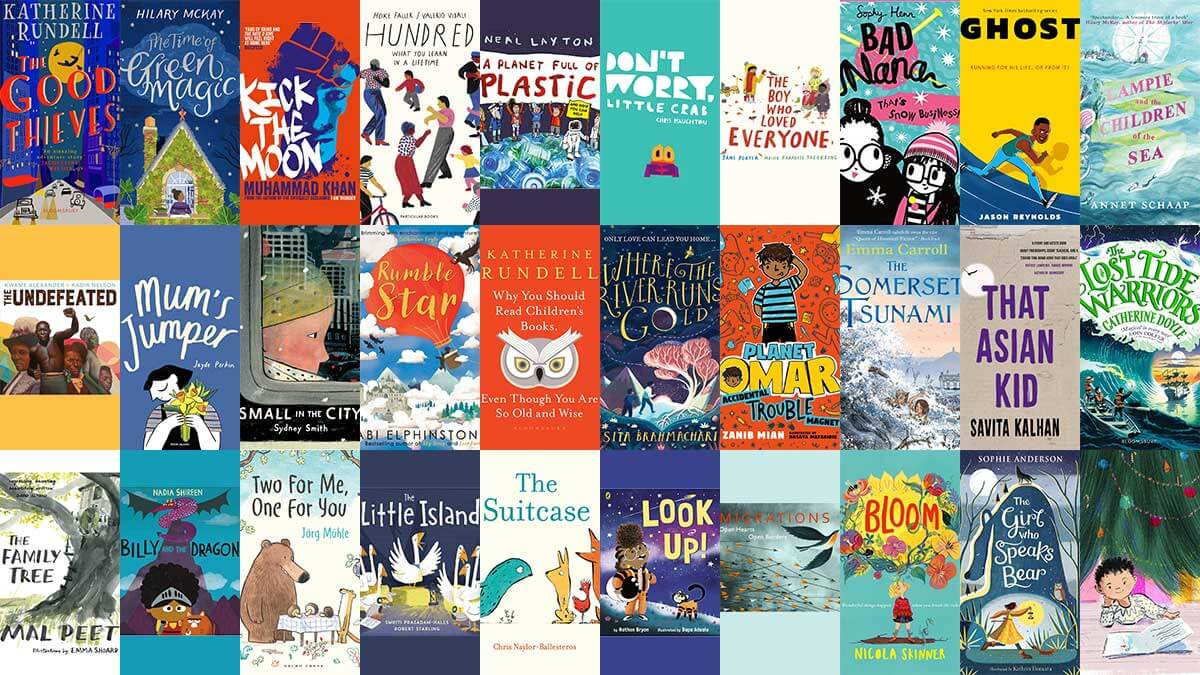